ΠΡΟΣΦΥΓΑΣ ΣΤΗΝ ΕΛΛΑΔΑ
ΠΡΟΣΦΥΓΑΣ
Πρόσφυγας είναι αυτός που δεν είχε άλλη επιλογή παρά να φύγει από την πατρίδα του . Ο όρος πρόσφυγας αναφέρεται σε άτομο το οποίο βρίσκεται εκτός  χώρας καταγωγής του και έχει <<δικαιολογημένο  φόβο δίωξης  εξαιτίας της φυλής , της θρησκείας της εθνικότητας , της συμμετοχής του σε συγκεκριμένη κοινωνική ομάδα ή των πολιτικών πεποιθήσεων >>  και για αυτόν τον λόγο δεν μπορεί ή δεν επιθυμεί να επιστρέψει στην χώρα του .
ΚΥΡΙΑ ΑΙΤΙΑ ΠΡΟΣΦΥΓΙΑΣ
1. Οι φυσικές καταστροφές , οι πλημμύρες , η ξηρασία και ο παγετός καταστρέφουν  τις καλλιέργειες  και εξαναγκάζουν τα άτομα να μετακινηθούν για εύρεση τροφής σε πιο γόνιμα μέρη.
2.Τα οικονομικά αίτια , όταν οι οικονομικές συνθήκες απασχόλησης στην χώρα υποδοχής είναι πιο ευνοϊκές .
3. Τα εργασιακά αίτια η έλλειψη εργασίας  στον τόπο καταγωγής αναγκάζει περιστασιακά πολλά να ξενιτεύονται σε τόπους που οι ευκαιρίες εργασίας είναι μεγαλύτερες.
ΣΥΝΕΧΕΙΑ…
4. Πολεμικές συγκρούσεις  μεταξύ των διαφόρων ισχυρών δημιουργούσαν  νικητές και ηττημένους , με αποτέλεσμα την μετακίνηση των ηττημένων .
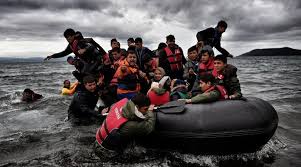 ΚΥΡΙΑ ΠΡΟΒΛΗΜΑΤΑ ΠΡΟΣΦΥΓΩΝ ΣΤΗ ΕΛΛΑΔΑ
Κακομεταχείριση .
Συνθήκες κράτησης που δεν είναι σύμφωνες με τα διεθνή πρότυπα.
Συνθήκες διαβίωσης . Οι πρόσφυγες συχνά ζουν στον δρόμο ή σε καταυλισμούς . Τα κέντρα υποδοχής προσφύγων είναι ελάχιστα .
Δυσκολία πρόσβασης στη διαδικασία ασύλου.  
Ελλείψεις  στη διαδικασία εξέτασης αιτήσεων .
Επαναπροωθήσεις  από την Ελλάδα στη χώρα προέλευσης .
ΣΥΝΕΠΕΙΕΣ ΤΗΣ ΠΡΟΣΦΥΓΙΑΣ ΣΤΗΝ ΕΛΛΑΔΑ
Οι παράνομοι πρόσφυγες  αποτελούν φτηνή εργατική δύναμη , ελεύθερη  από την κοινωνικοί και εργατική νομοθεσία . Αυτό μαζί με την αύξηση της ανεργίας και της αυξανόμενης ελαστικότητας της εργασίας  έχει οδηγήσει  σε μεγάλη μείωση του κόστους της παραγωγής. 
Η στήριξη όλων των κλάδων της οικονομίας στη  φτηνή εργατική δύναμη , η συσχέτιση της ανταγωνιστικότητας των ελληνικών επιχειρήσεων με χαμηλό κόστος εργασίας επιβραδύνουν τον τεχνολογικό εκσυγχρονισμό της παραγωγής .
ΣΥΝΕΧΕΙΑ…
3. Η συμβολή των προσφυγών στην αύξηση του πληθυσμού και στην προσφορά εργασίας .
4. Η αύξηση της ανεργίας .
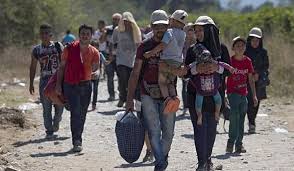 ΟΙ ΕΘΝΟΤΗΤΕΣ ΠΟΥ ΚΑΤΟΙΚΟΥΝ ΣΤΗΝ ΕΛΛΑΔΑ
Πακιστανική κοινότητα 
Μπανγκλαντεσιανή  κοινότητα 
Αφγανική κοινότητα 
Αιγυπτιακή κοινότητα 
Συριακή κοινότητα 
Ιρανική κοινότητα 
Αλβανική κοινότητα
ΣΑΣ ΕΥΧΑΡΙΣΤΩ ΓΙΑ ΤΗΝ ΠΑΡΑΚΟΛΟΥΘΗΣΗ
ΔΙΟΝΥΣΙΑ ΚΑΛΑΝΤΖΗ  Γ1
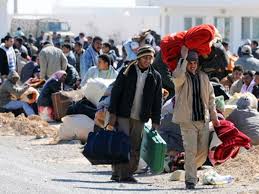